Représentation graphique du MLD
Transformation du modèle MCD au MLD (Règles de passage)

Transformation des associations

a) Transformation des associations binaires du type (x,n)-(x,1)
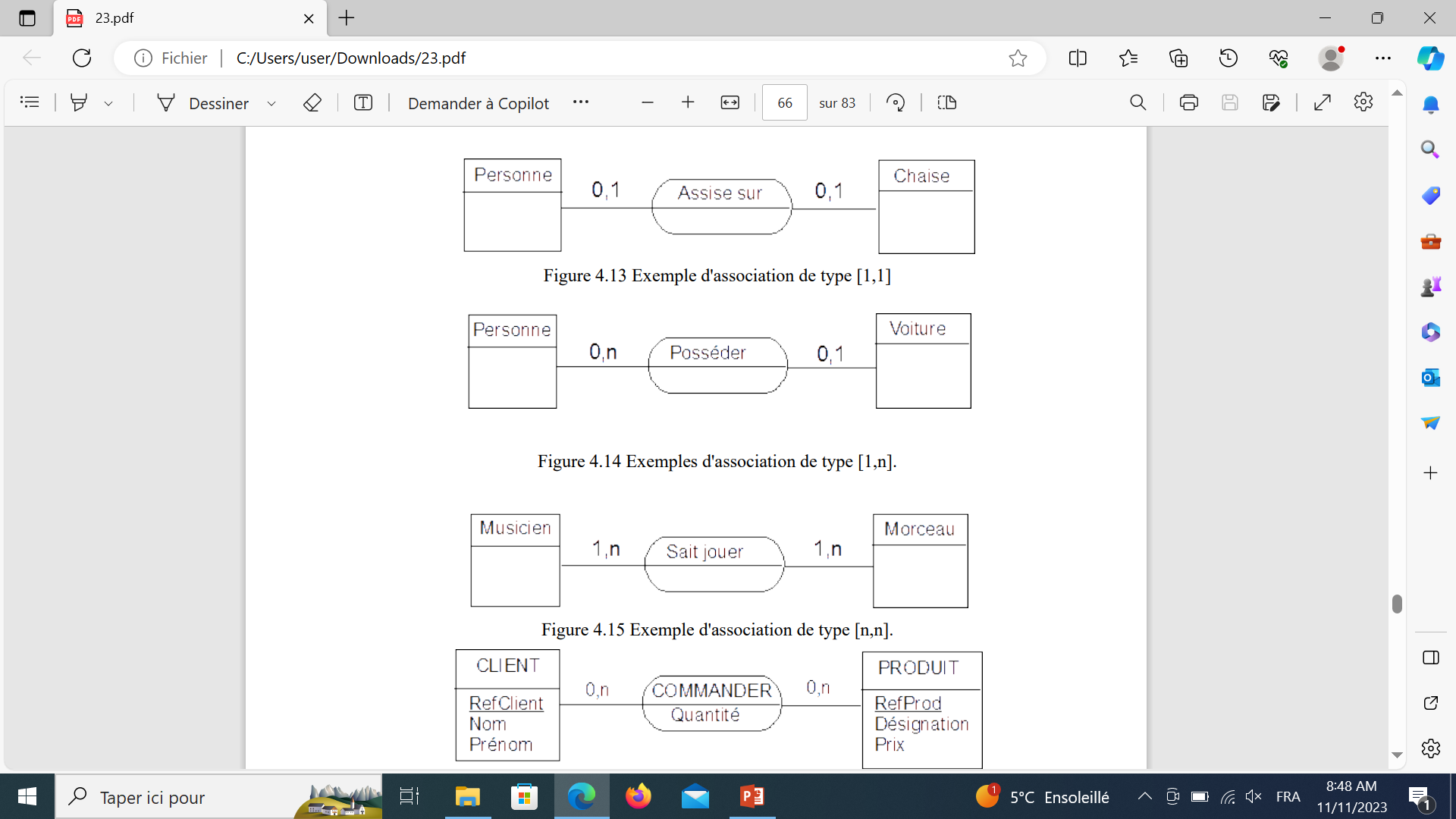 1
Représentation graphique du MLD
Transformation du modèle MCD au MLD (Règles de passage)

Transformation des associations

b) Transformation des associations binaires du type (x,1)-(x,1)
Cas d’une association binaire (0,1)-(1,1)
Cas d’une association binaire (0,1) (0,1)
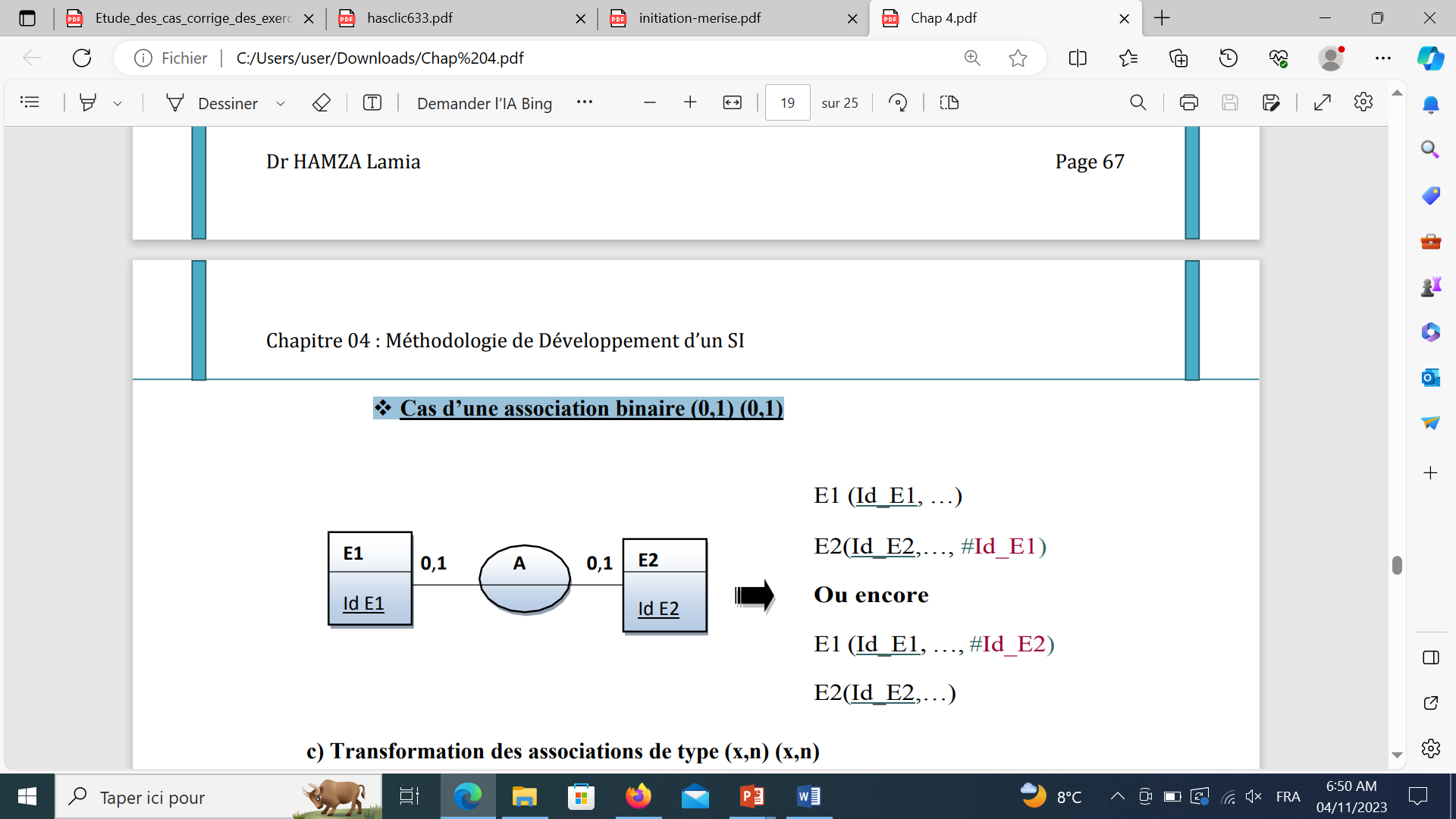 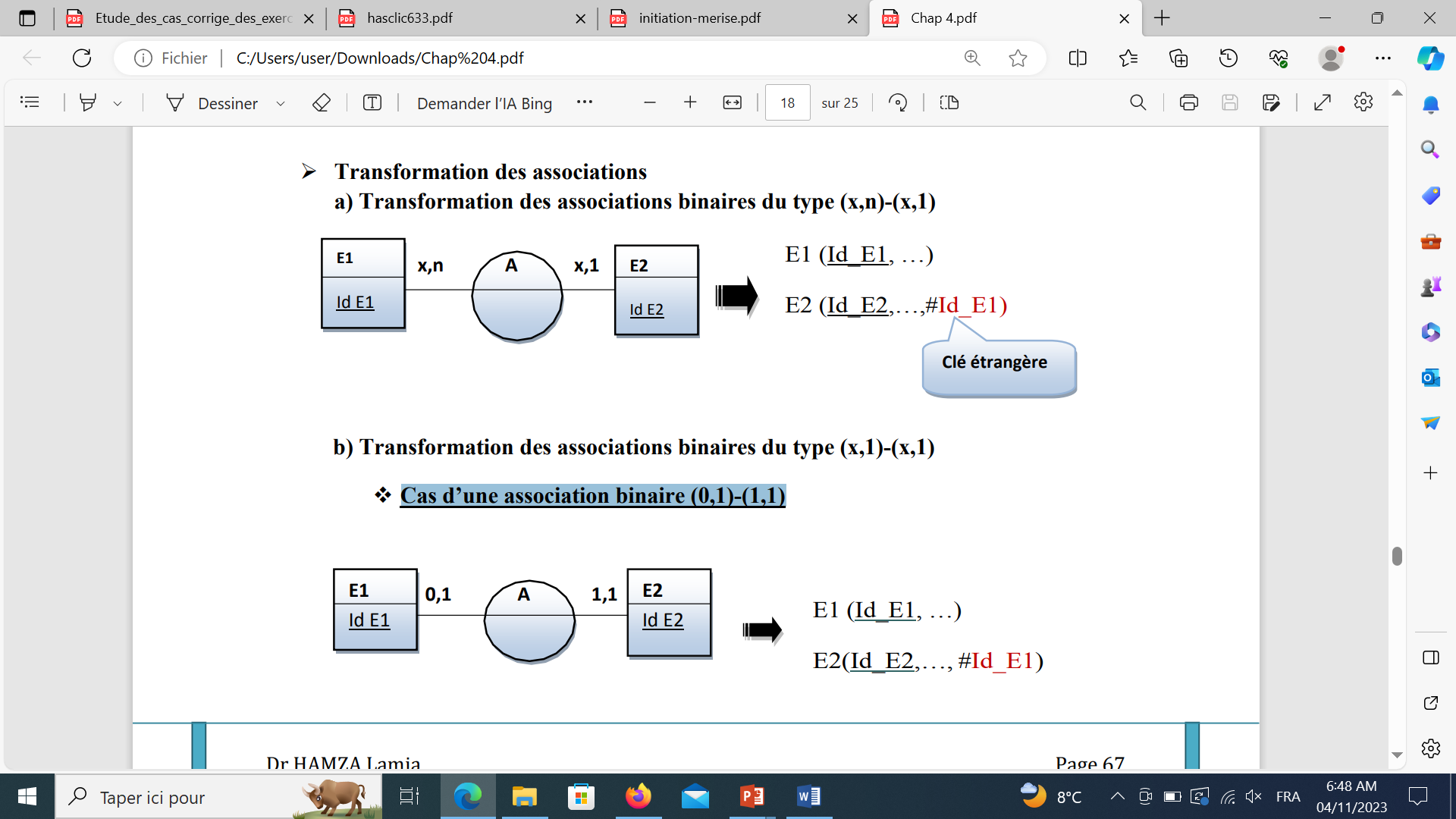 2
Représentation graphique du MLD
Transformation du modèle MCD au MLD (Règles de passage)

Transformation des associations

b) Transformation des associations binaires du type (x,1)-(x,1)
Cas d’une association binaire (0,1)-(1,1)
Cas d’une association binaire (0,1) (0,1)
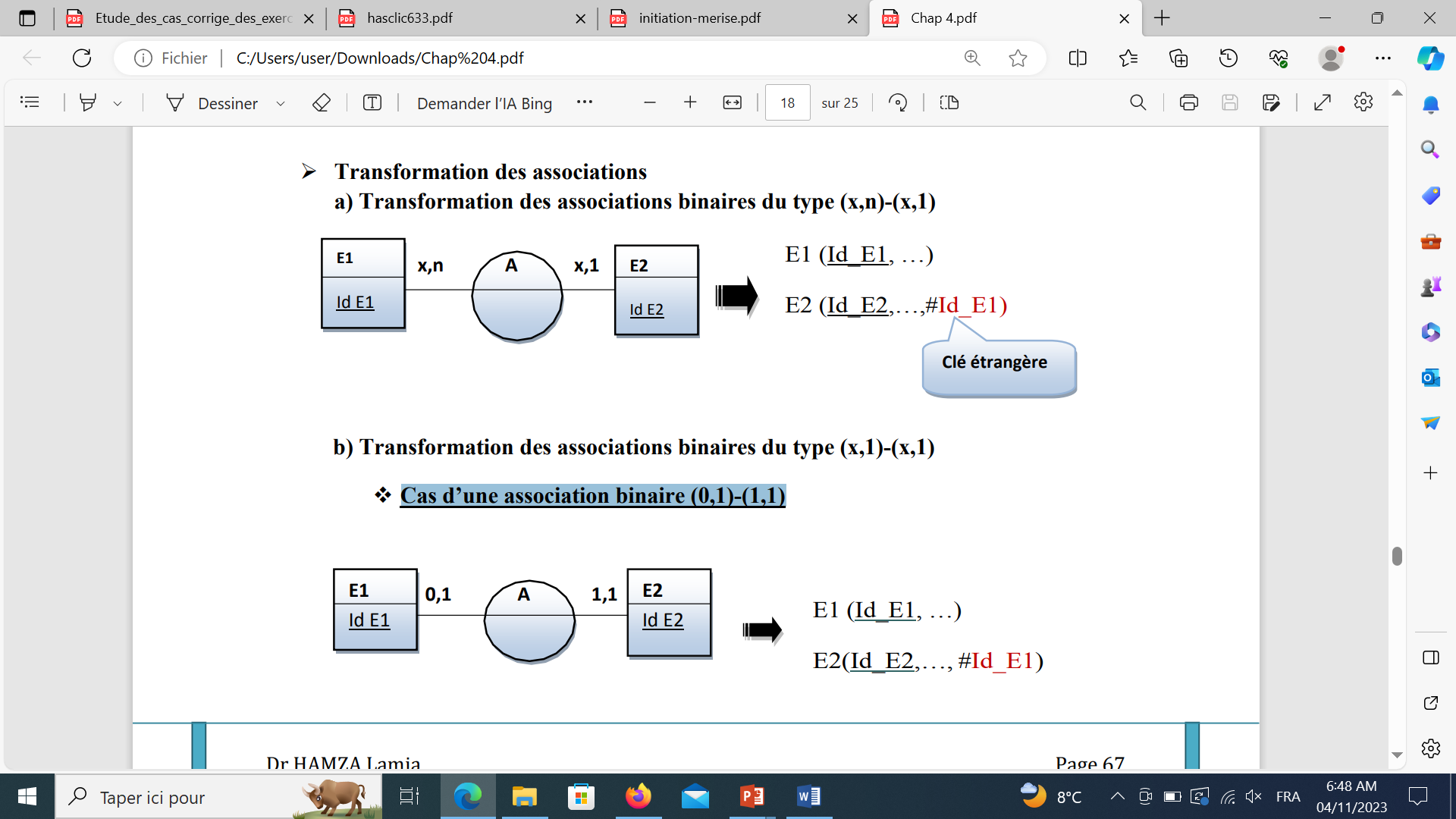 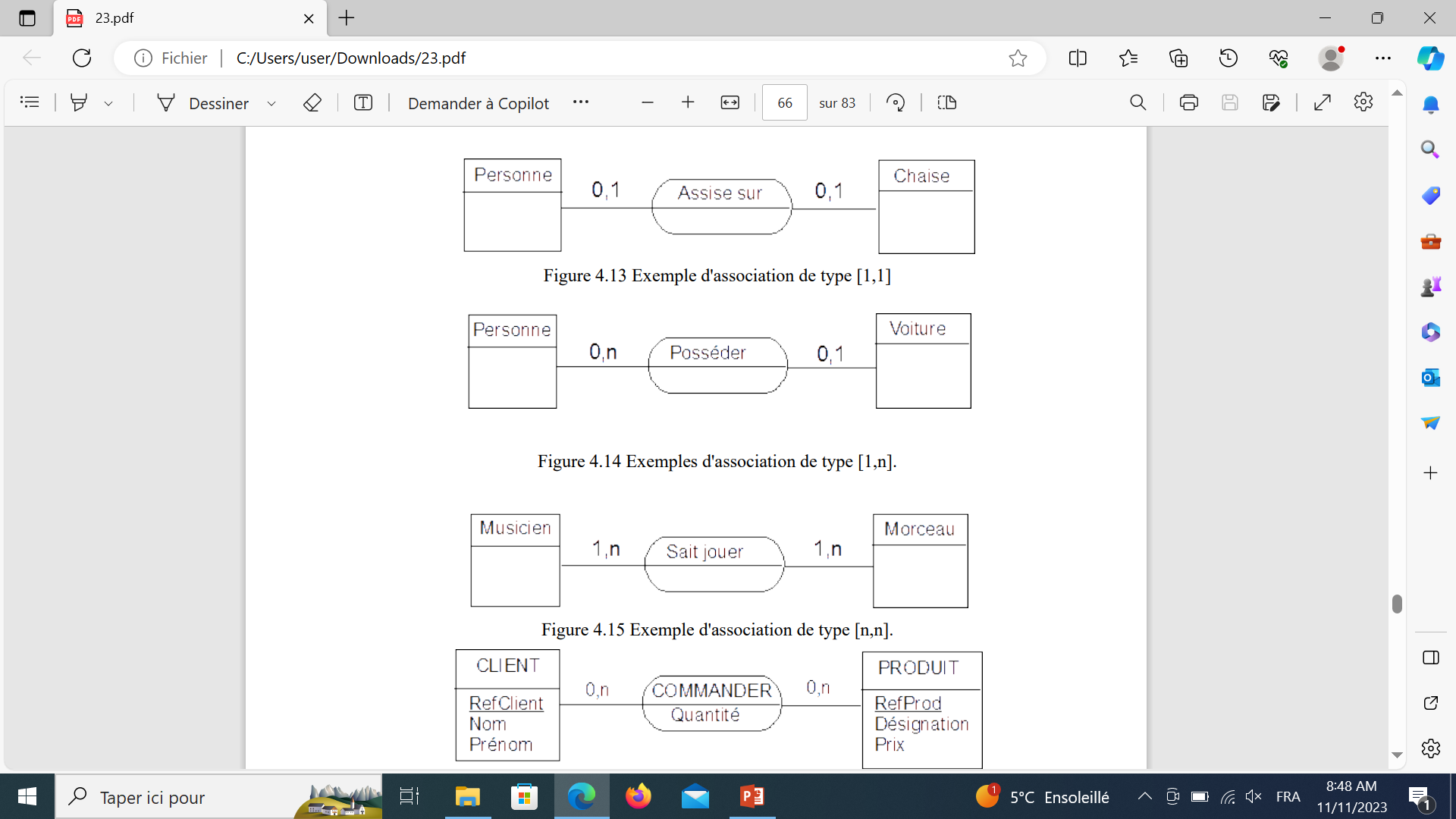 3
Représentation graphique du MLD
Transformation du modèle MCD au MLD (Règles de passage)

Transformation des associations

c) Transformation des associations de type (x,n) (x,n)
Transformation des associations binaires :
Transformation des relations ternaires :
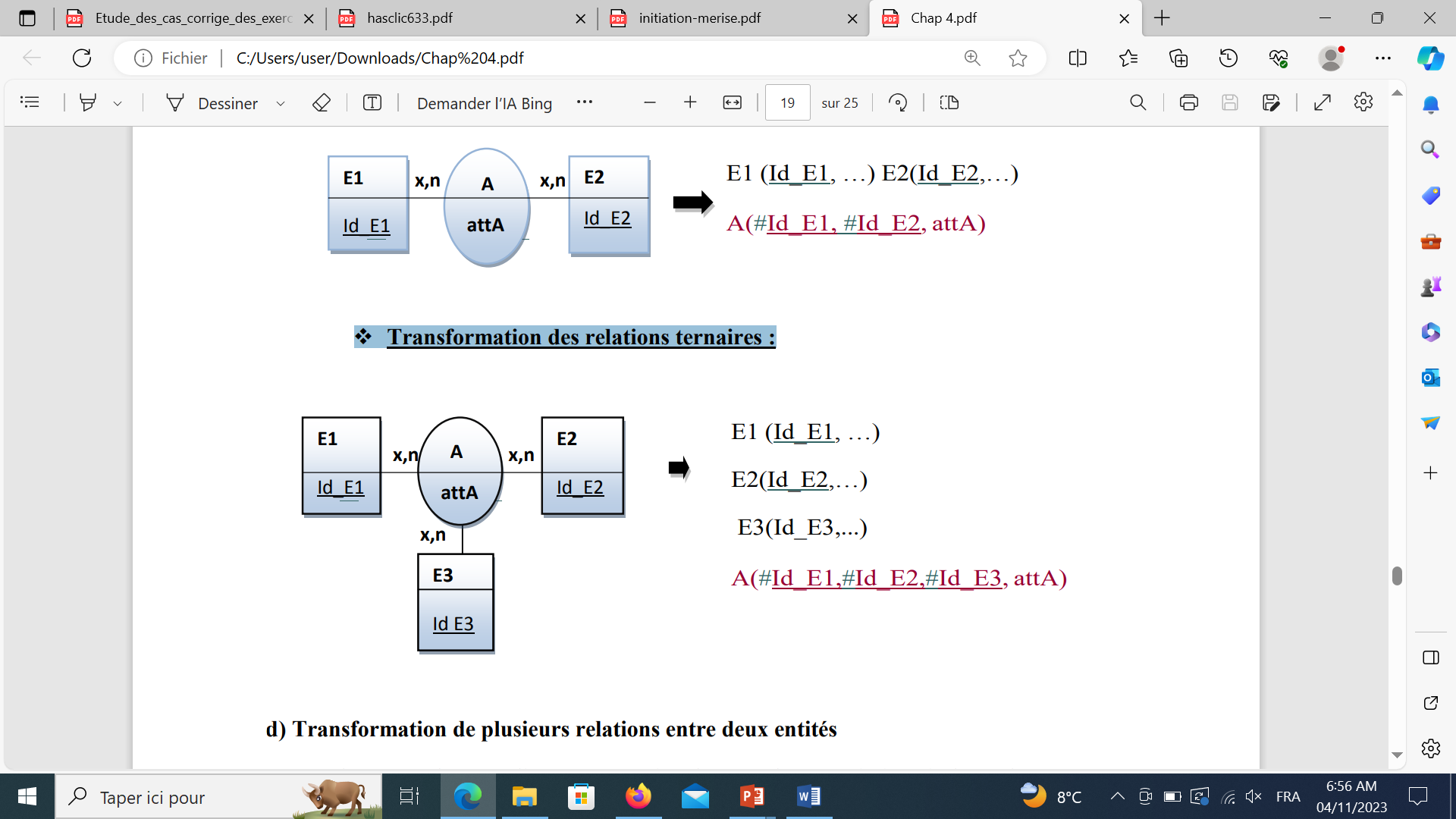 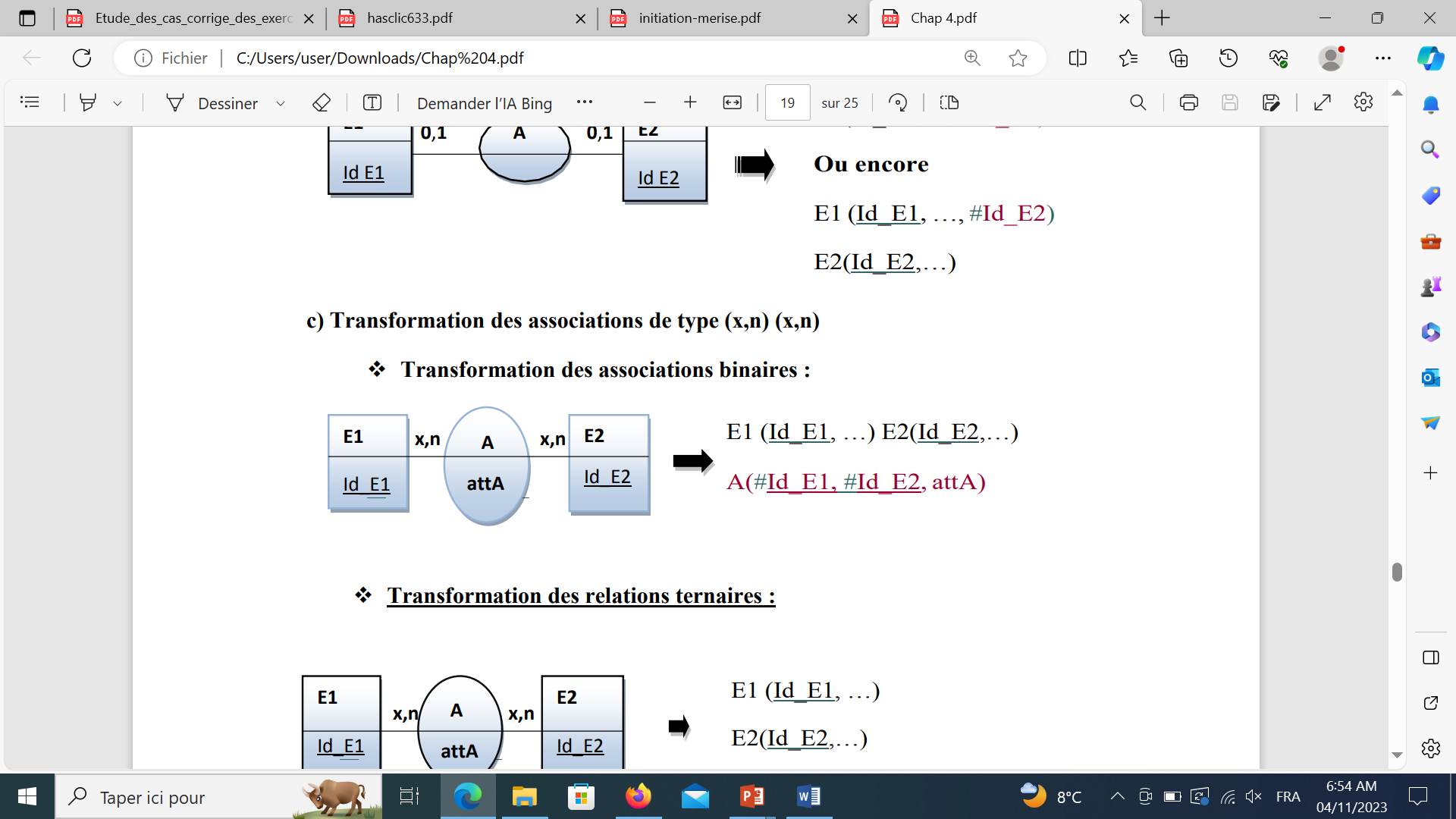 4
Représentation graphique du MLD
Transformation du modèle MCD au MLD (Règles de passage)

Transformation des associations
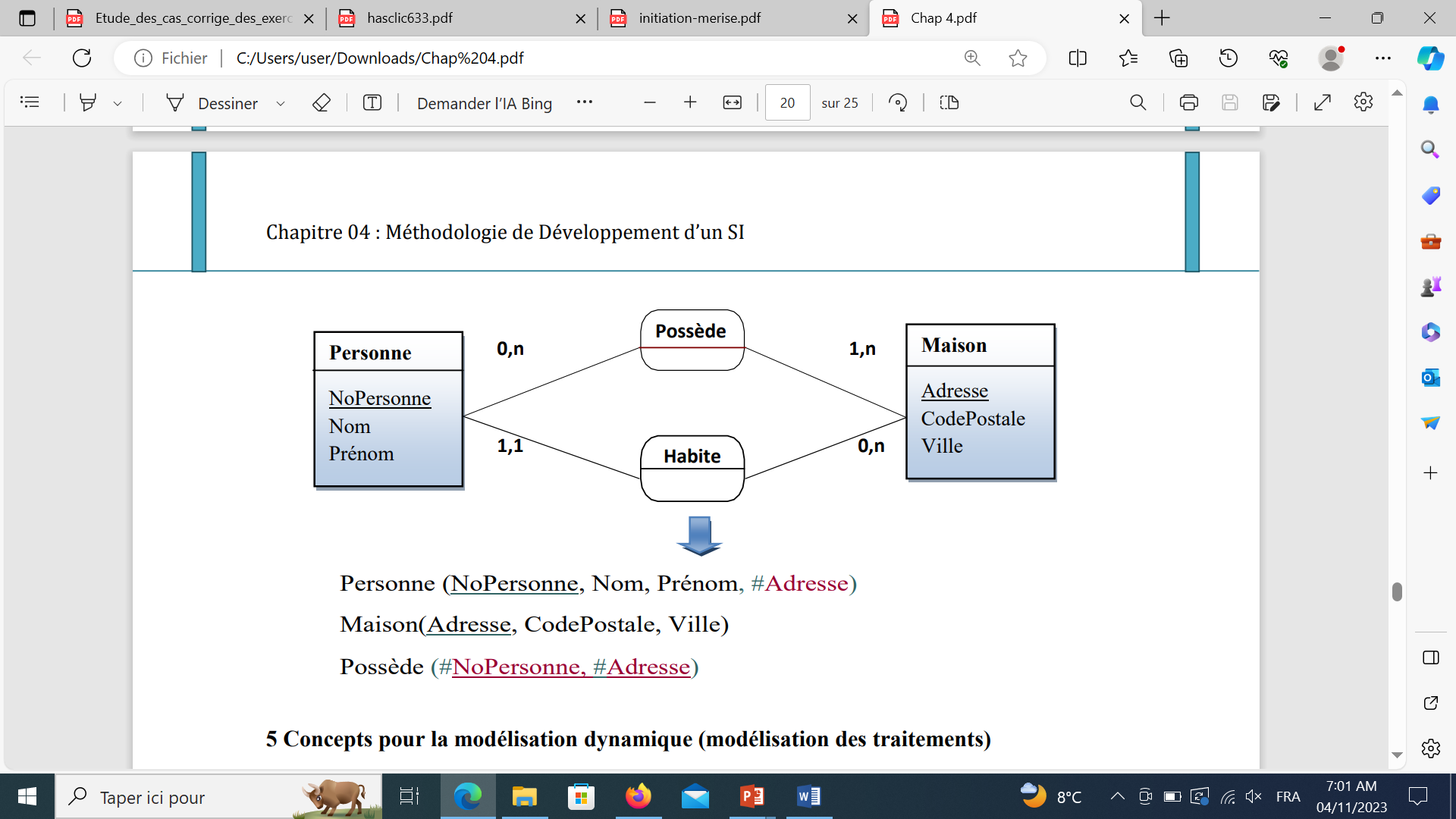 Personne (NoPersonne, Nom, Prénom, #Adresse)
Maison(Adresse, CodePostale, Ville)
Possède (#NoPersonne, #Adresse)
5